Design and test of a special magnet for theMu2e experiment
Midterm presentation 29 August 2022
Aurora Di Giampietro
Supervisor Eng. Luciano Elementi
AC Dipole
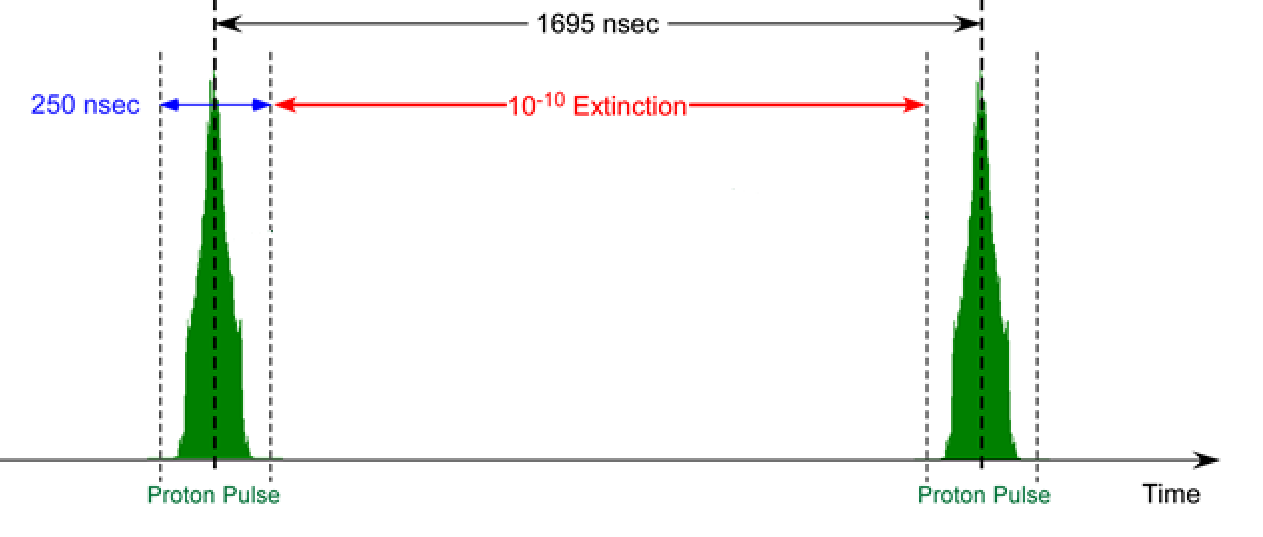 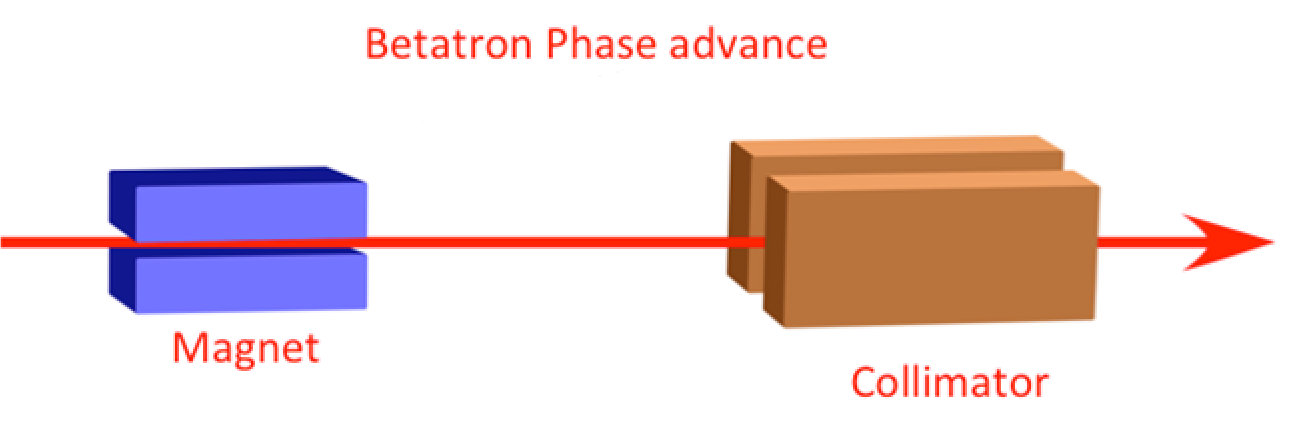 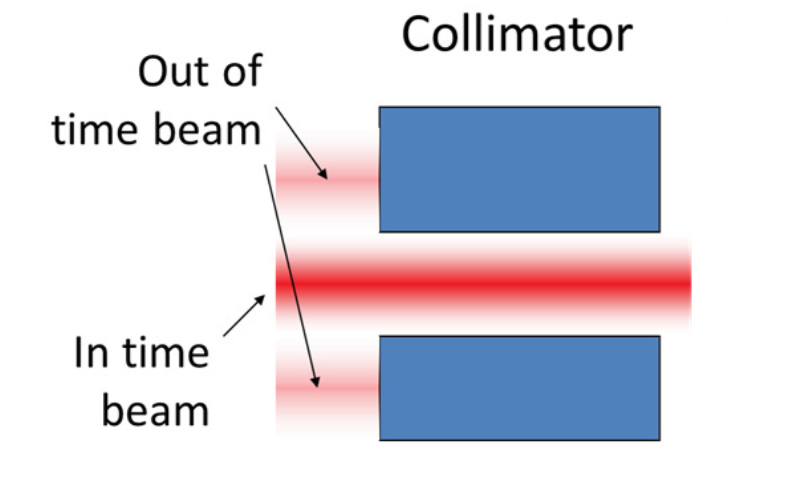 AC Dipole
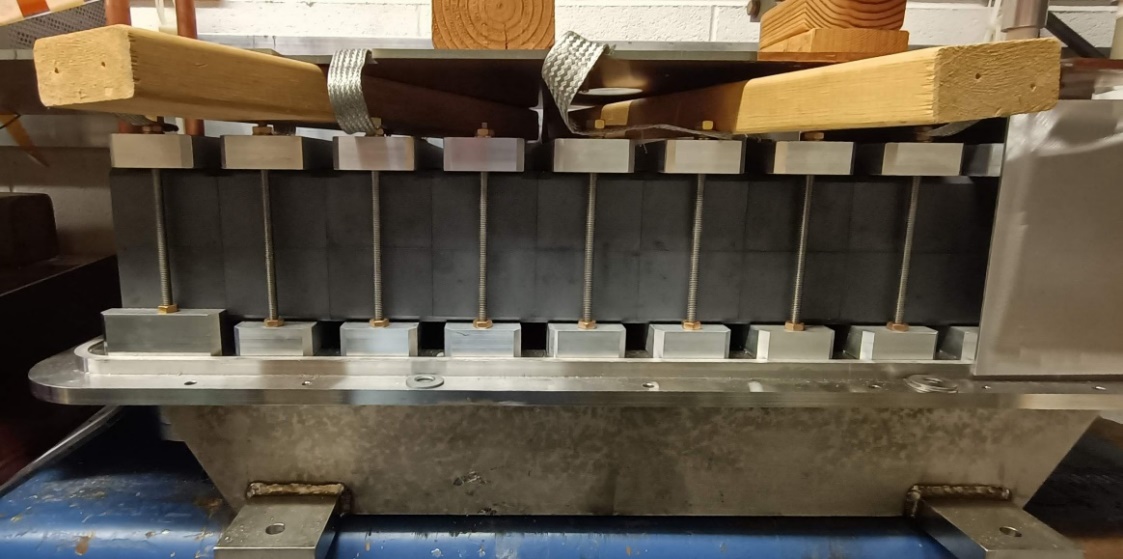 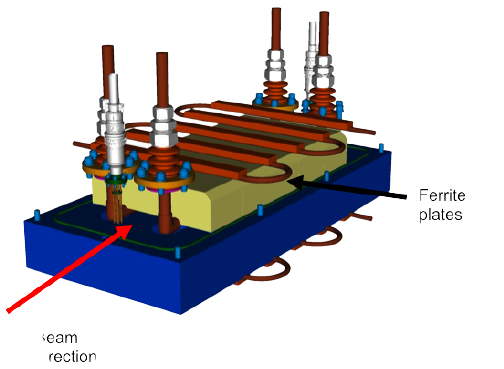 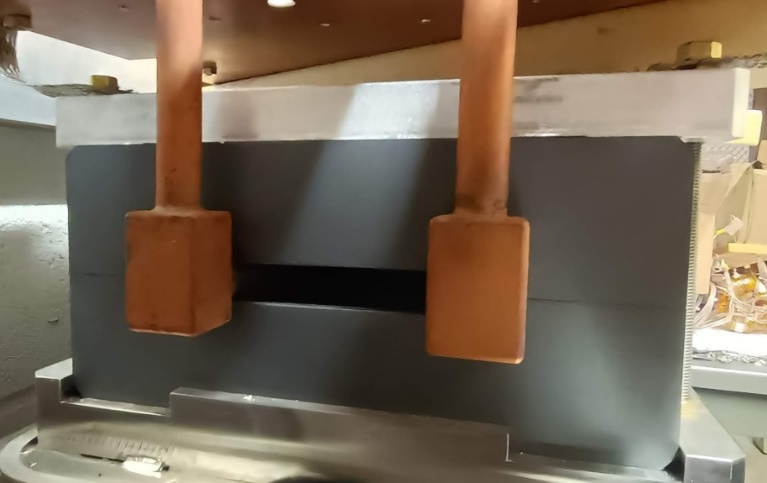 Ferrite plates
Beam direction
Ferrites
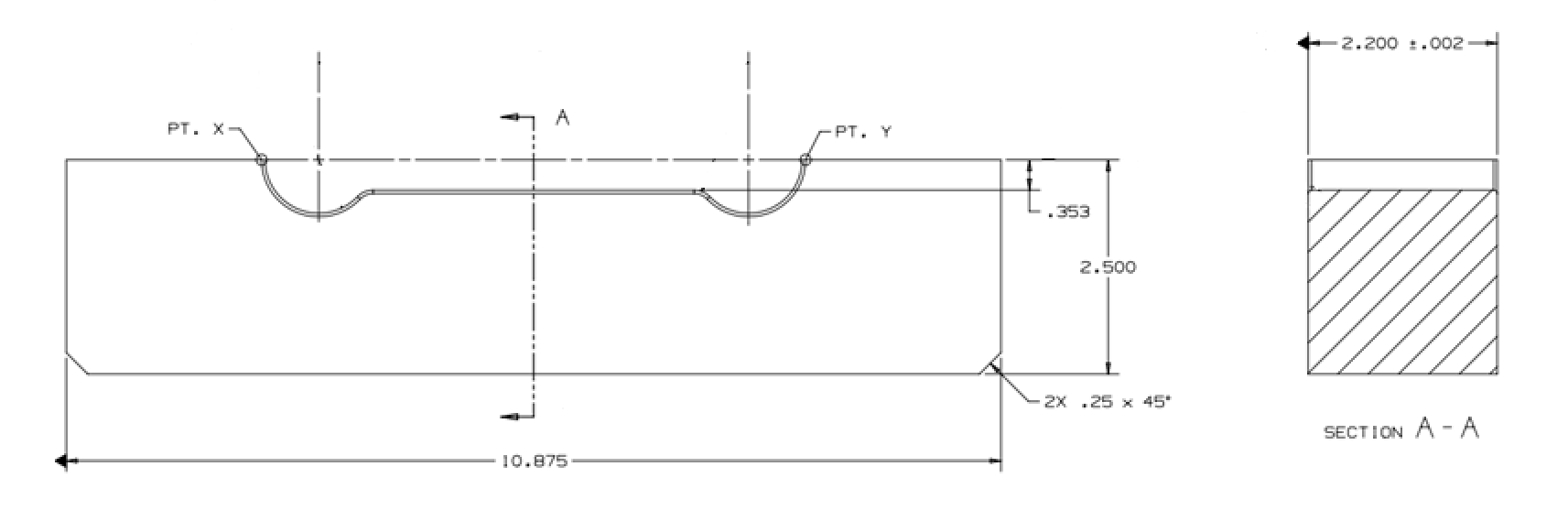 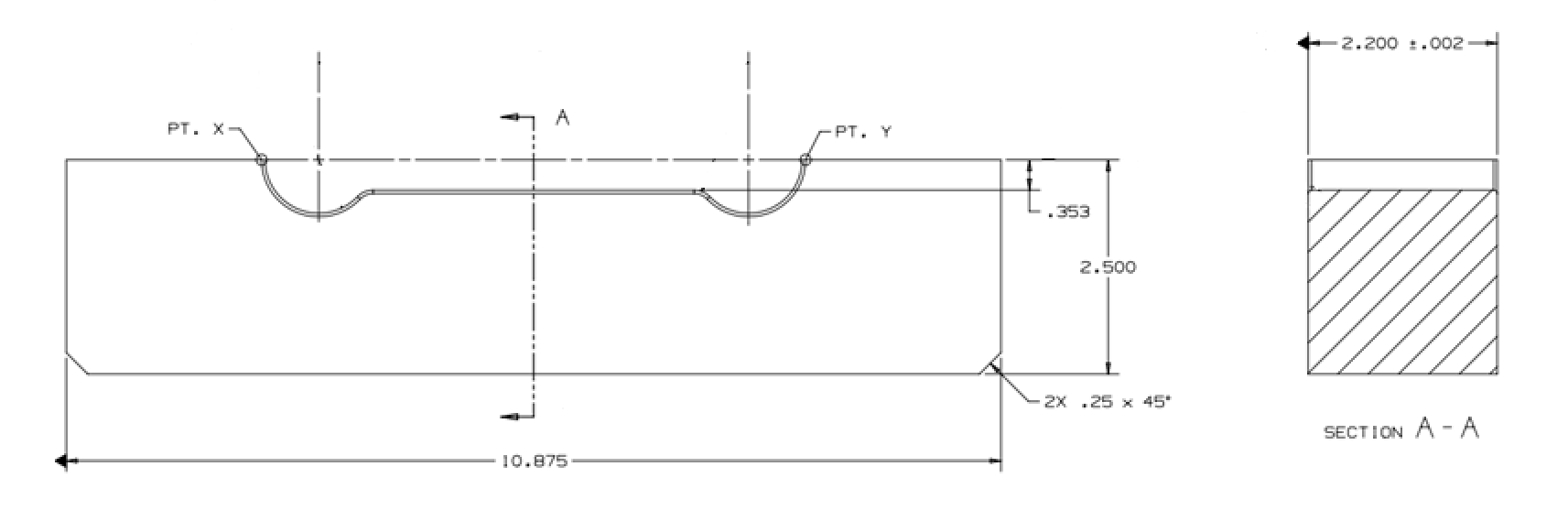 Low eddy current losses
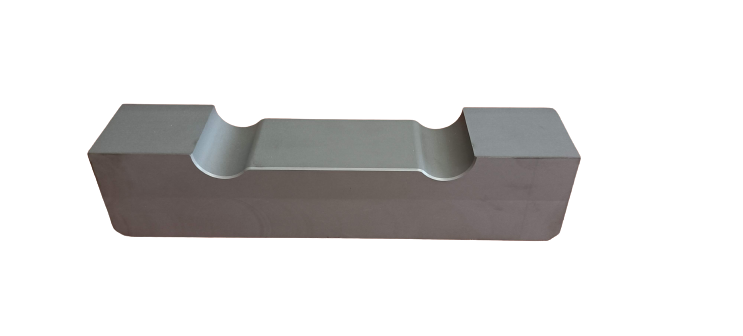 Ferrites
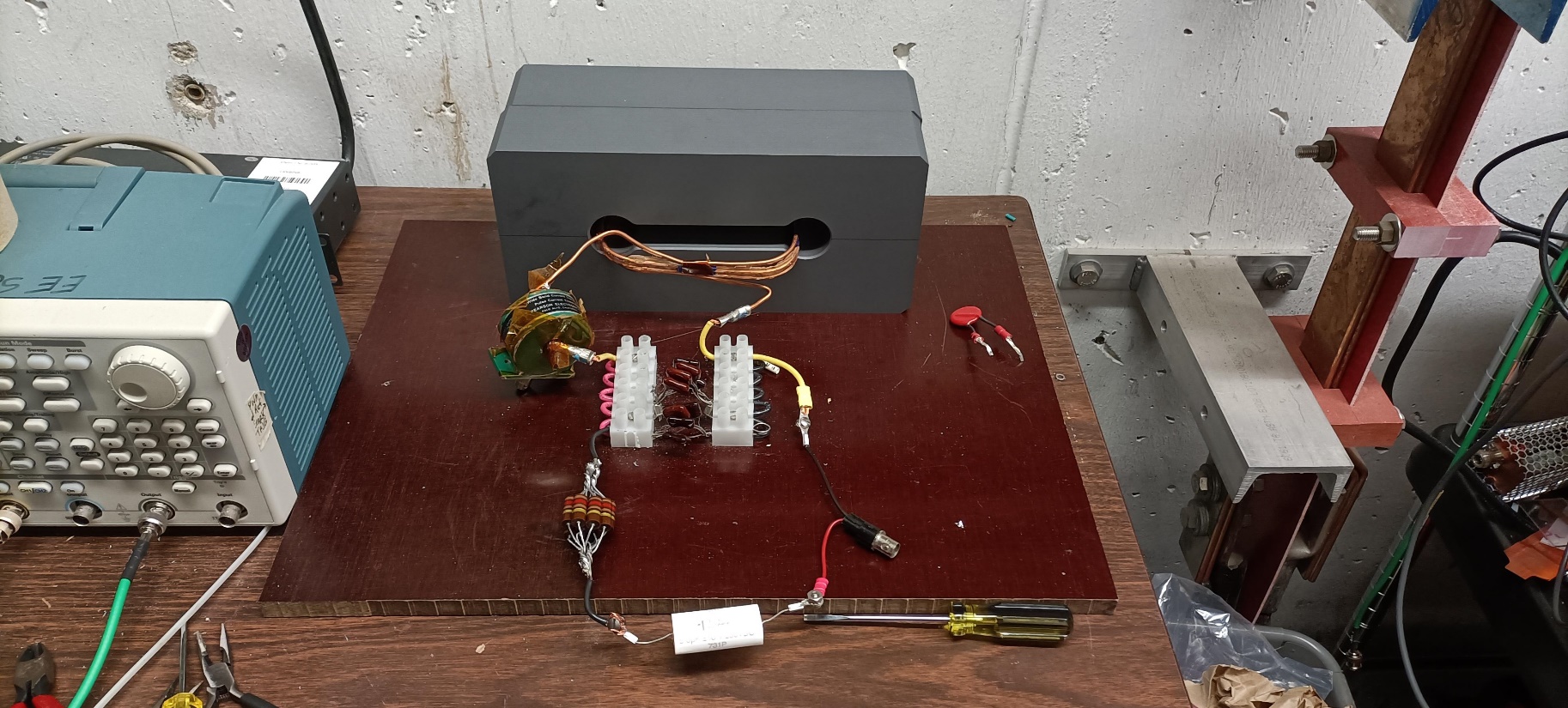 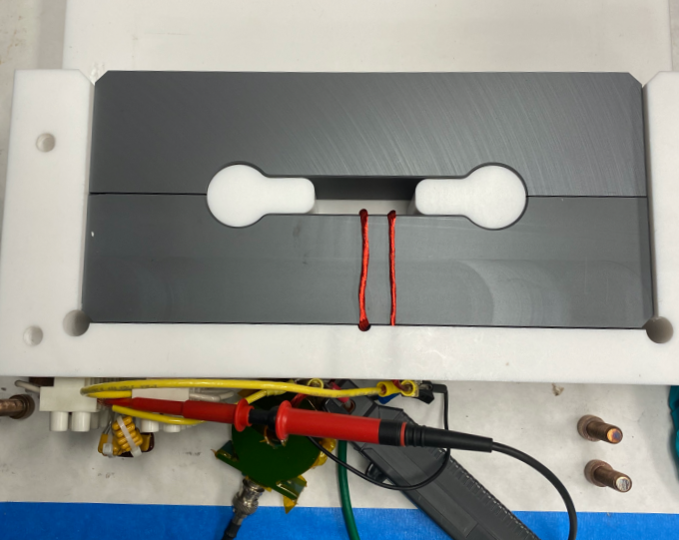 Toroide Mode setup
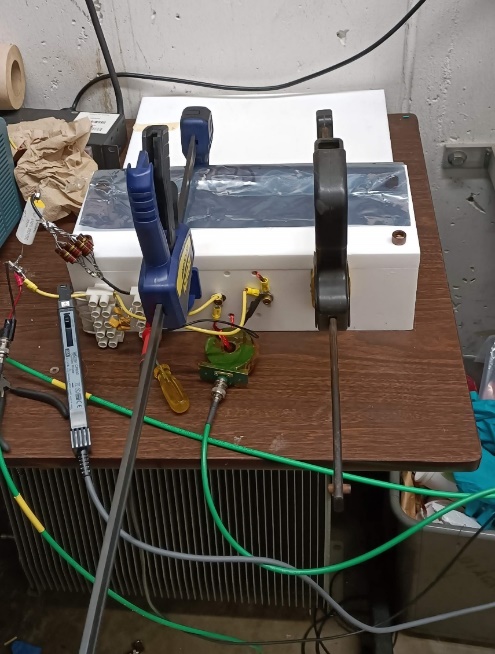 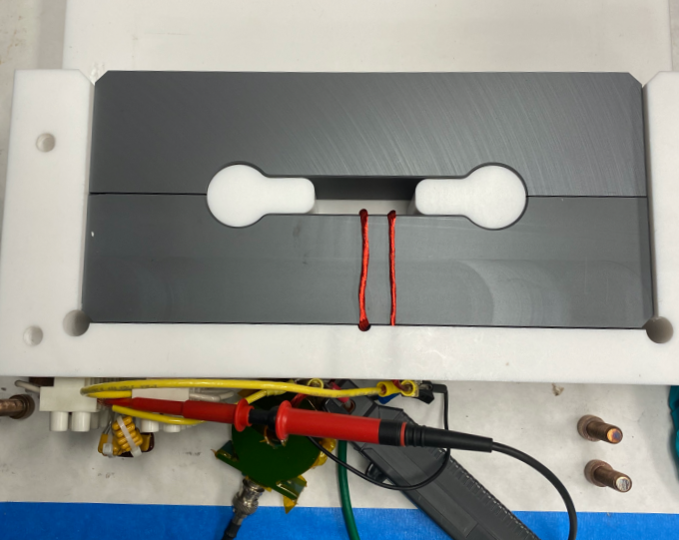 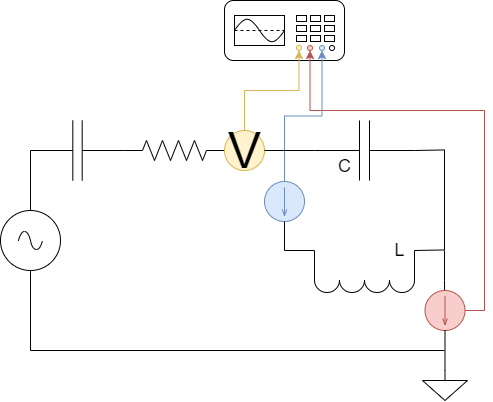 Dipole Mode setup
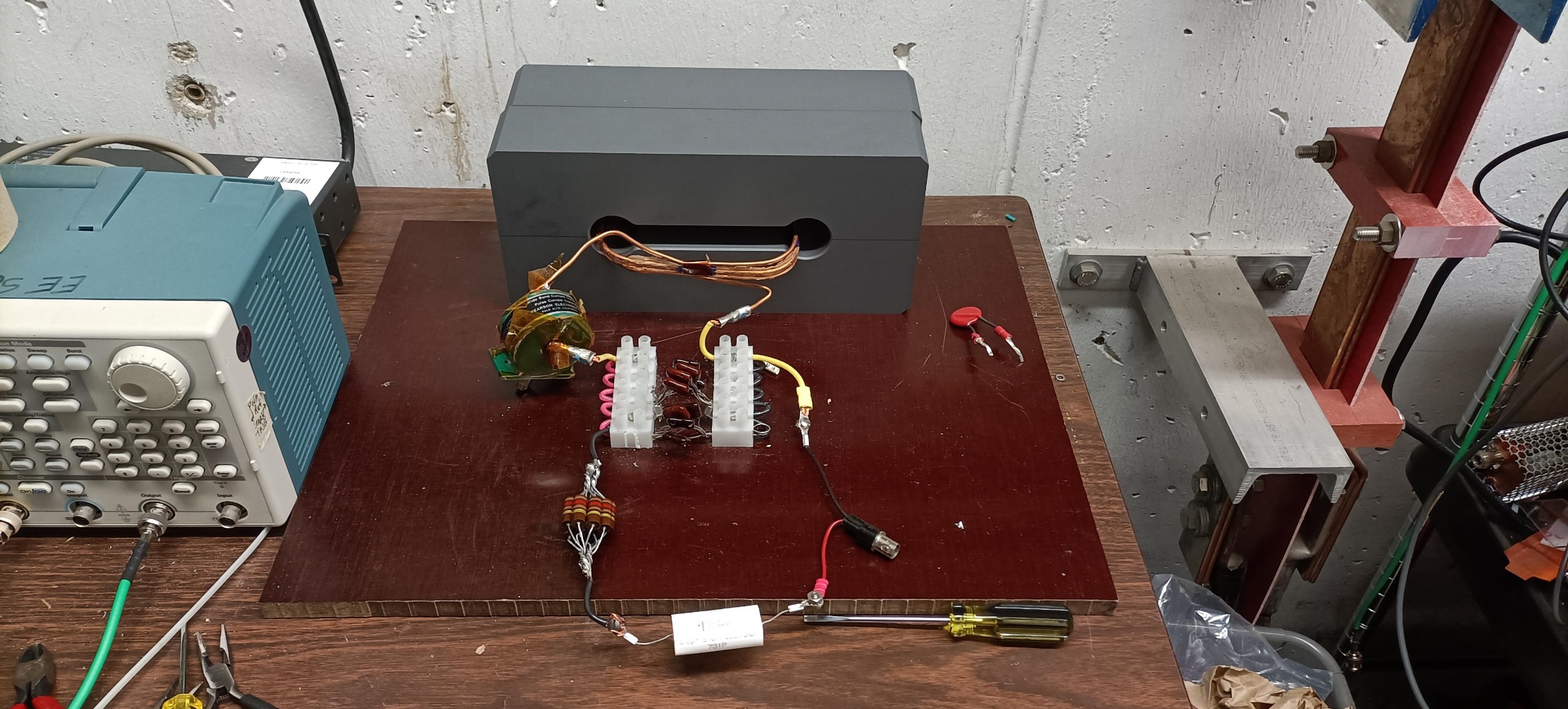 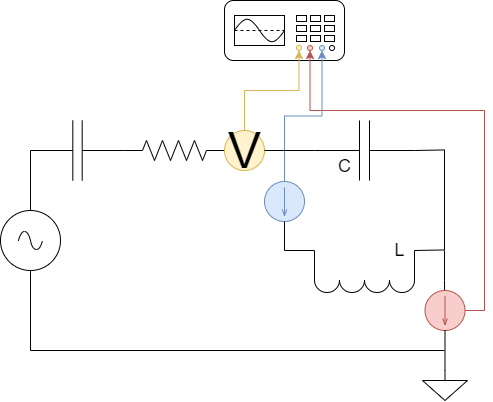 Analysis
Faraday-Neumann-Lenz Law:
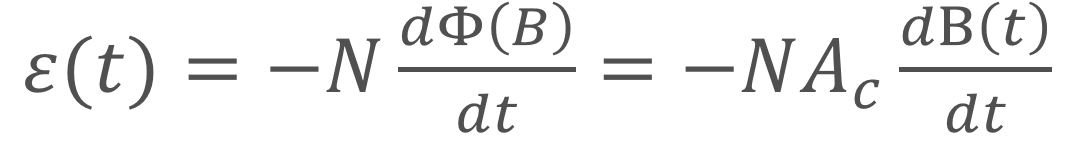 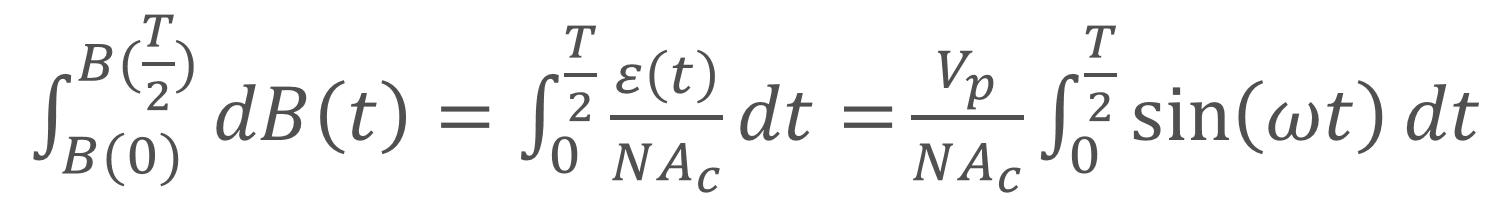 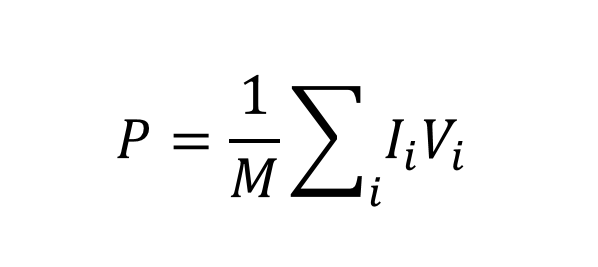 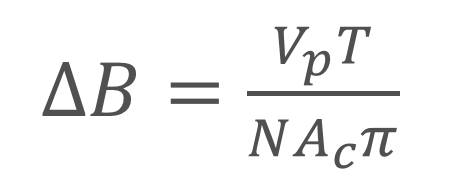 Analysis
N = number of turns in the coil
Ac = area of the coil
B = magnetic field (Gauss units)
Faraday-Neumann-Lenz Law:
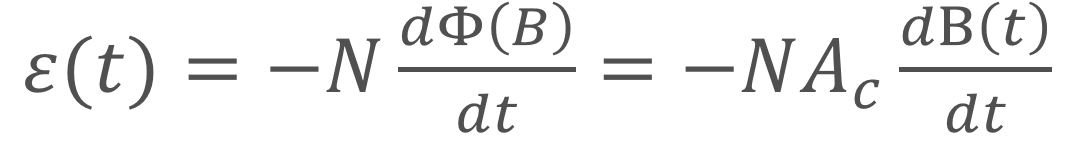 Vp
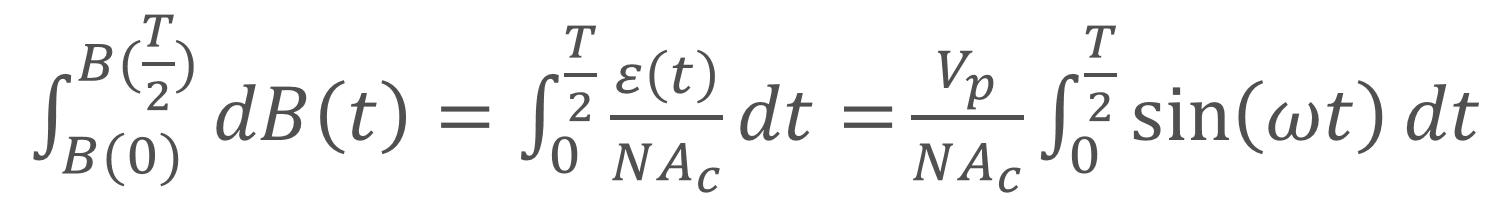 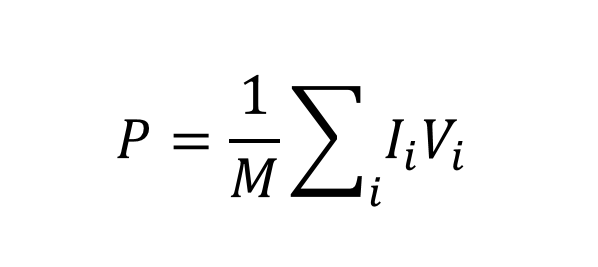 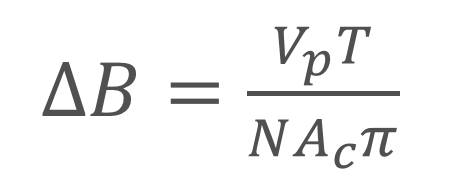 Results Toroide Mode
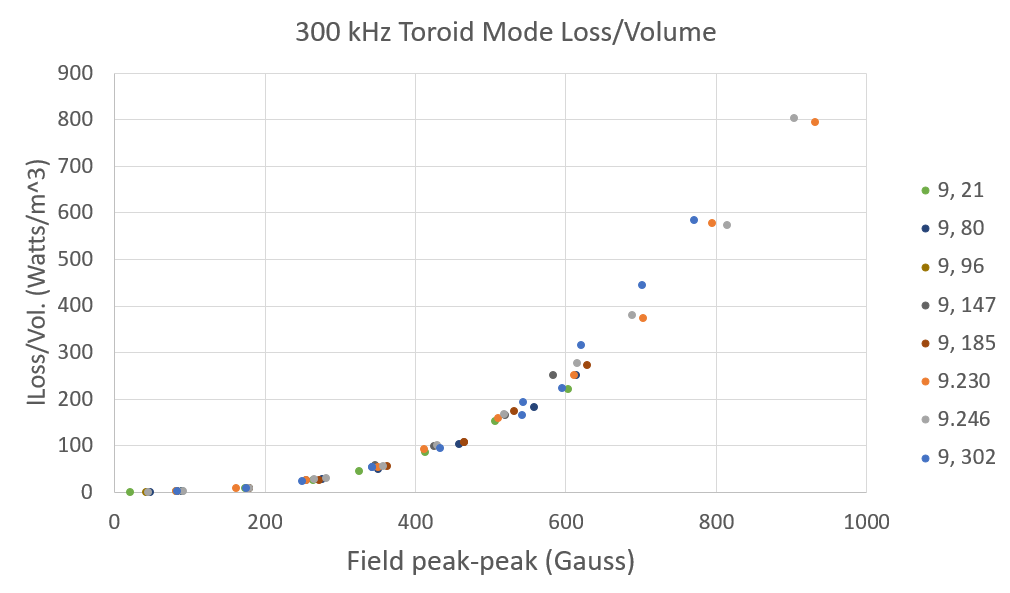 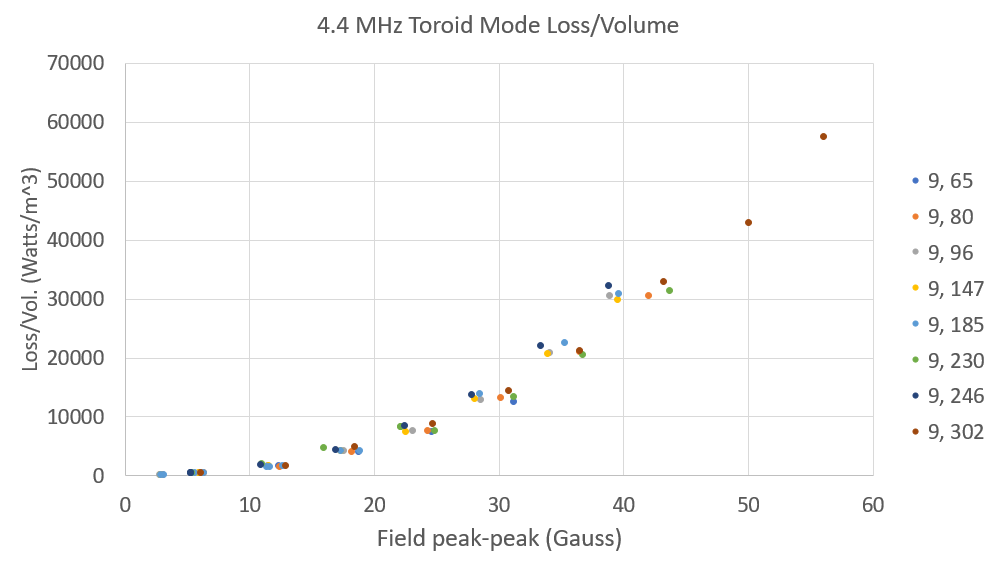 ΔB (Gauss)
ΔB (Gauss)
Results Dipole Mode
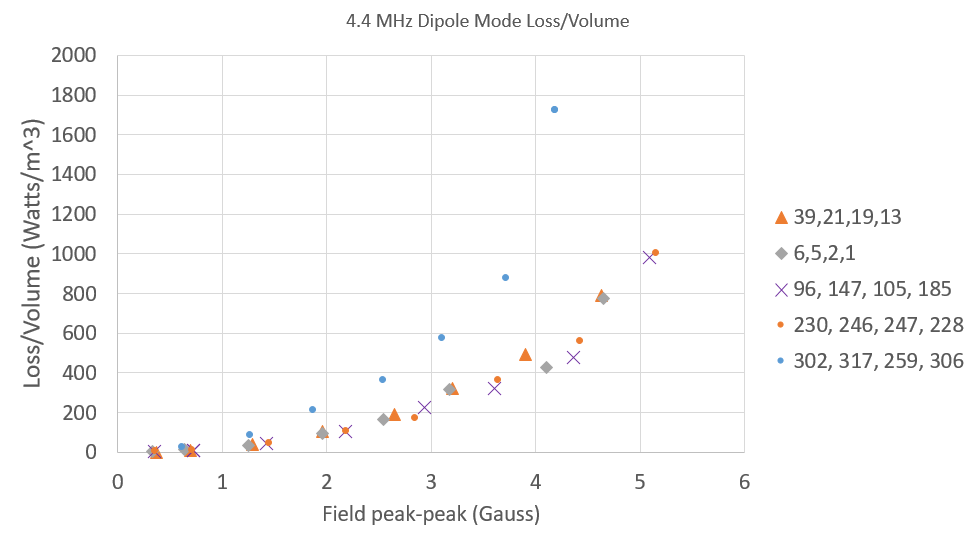 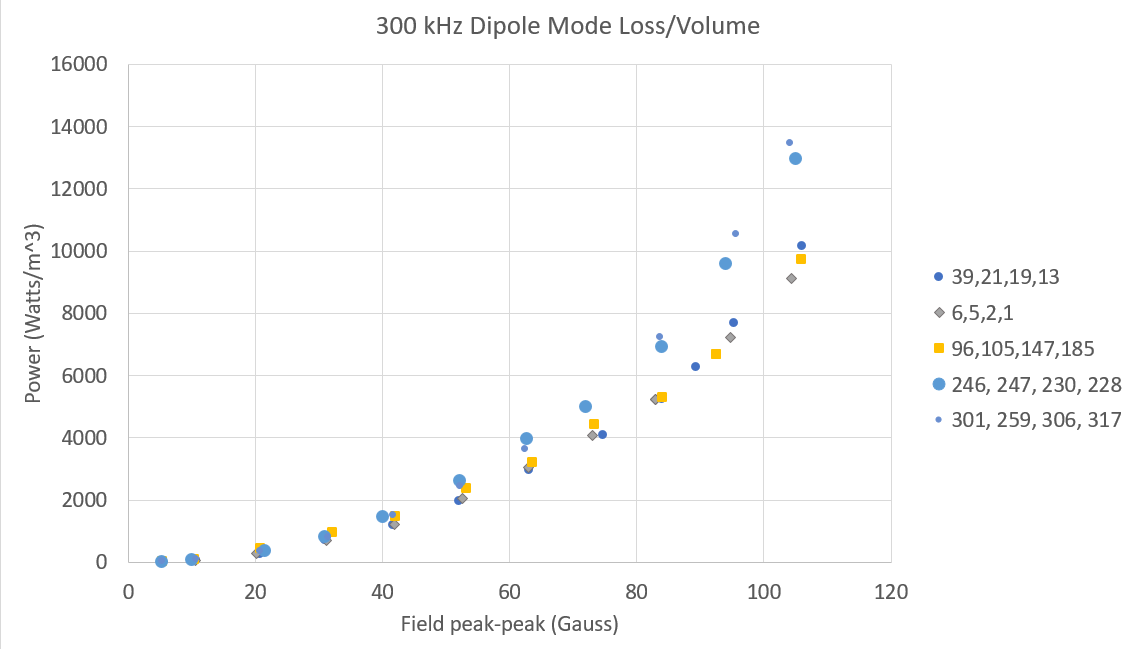 Loss/Volume (Watts/m^3)
ΔB (Gauss)
ΔB (Gauss)
New results Dipole Mode at 4.4 MHz
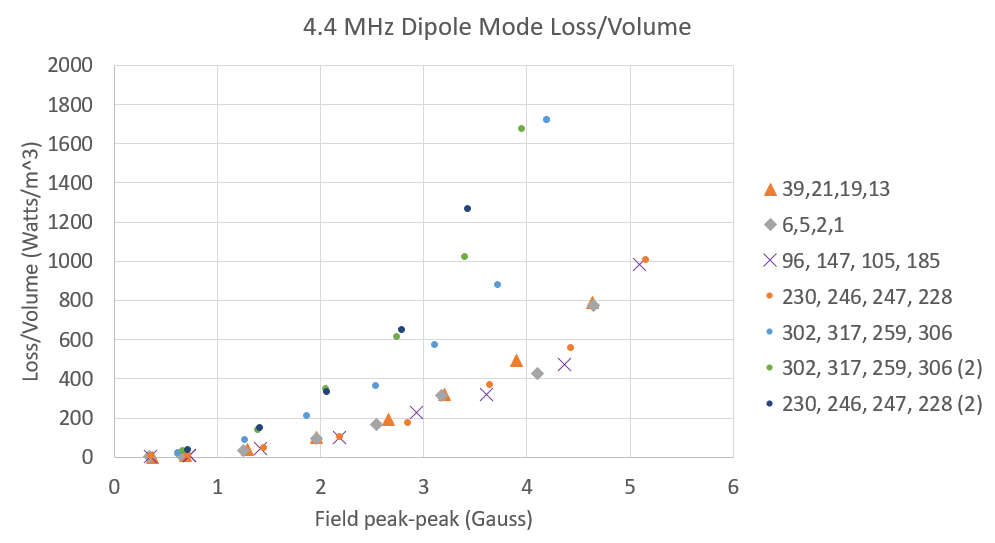 ΔB (Gauss)
Future work
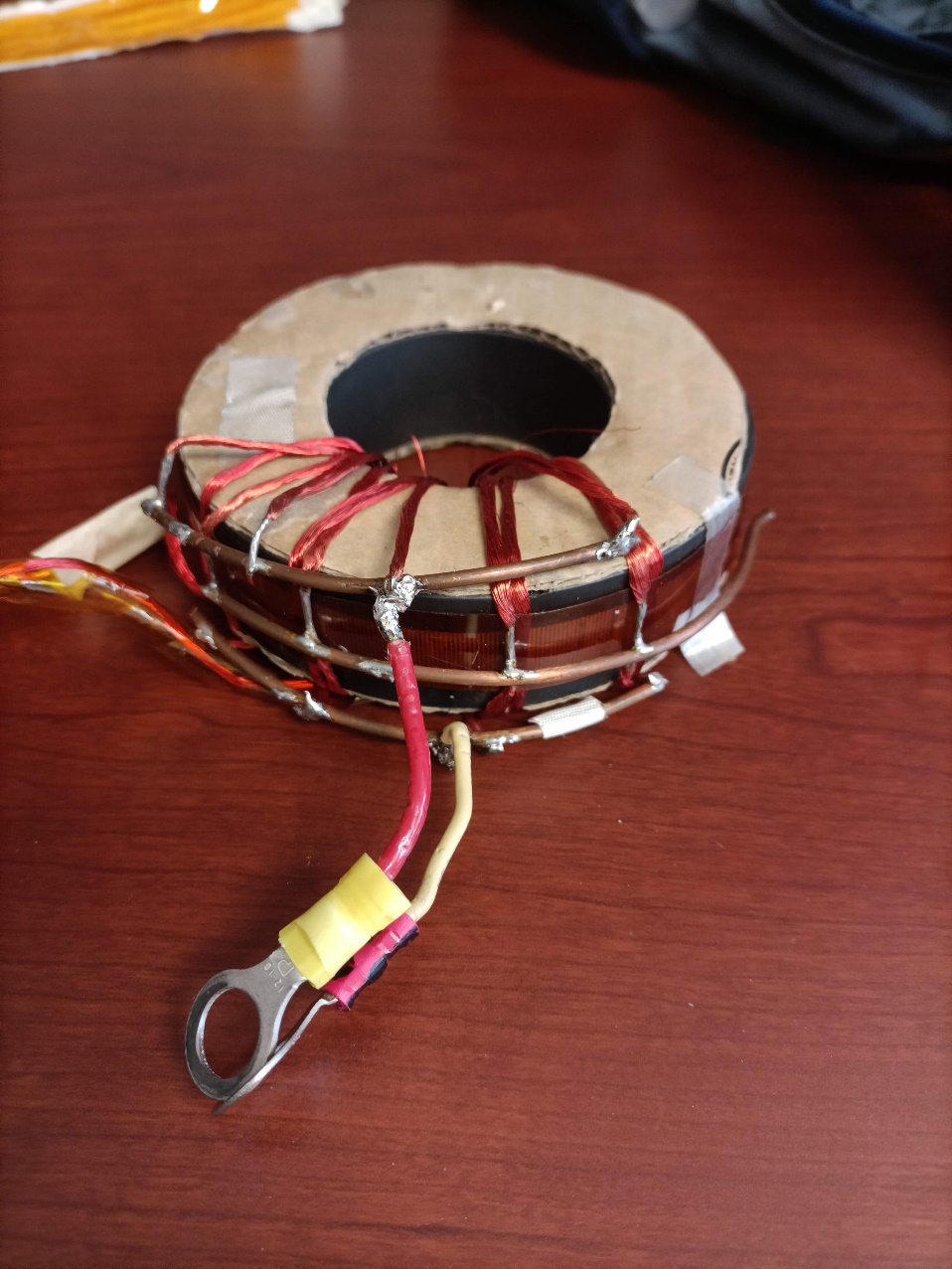 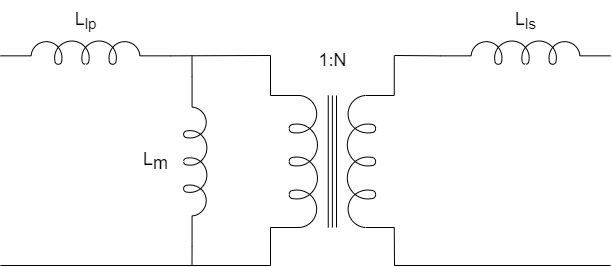 Future work
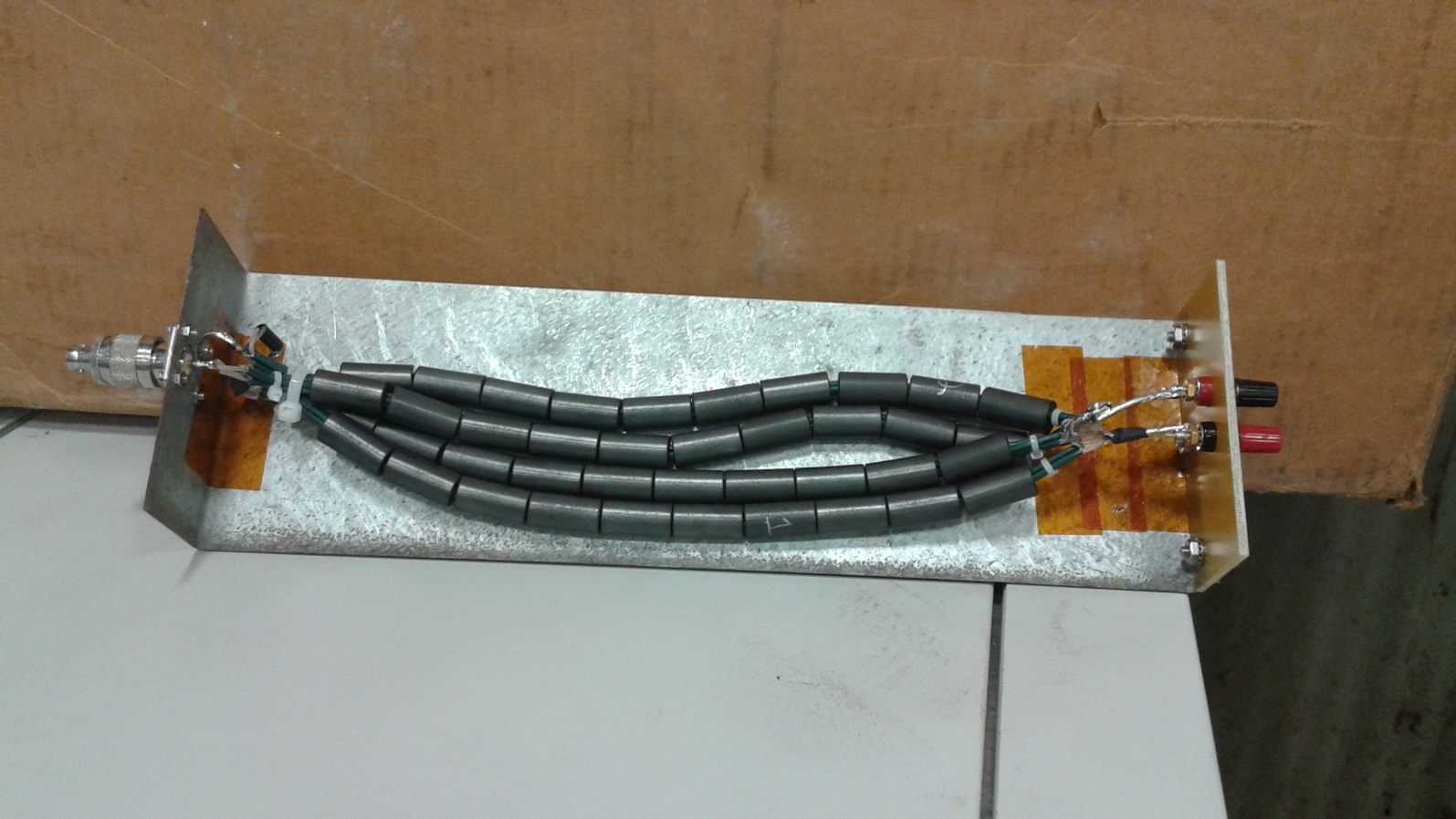 Transmission Line Transformer:
Higher bandwidth
Less losses
Thanks for the attention
Backup
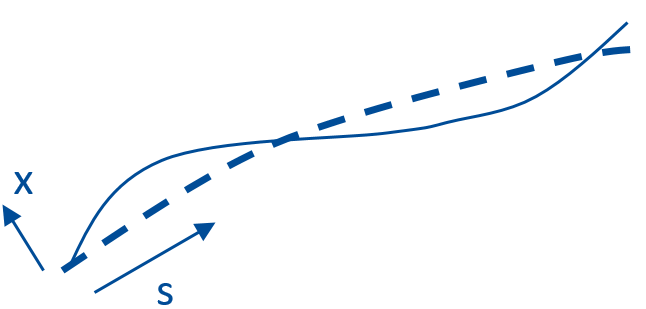 Particles undergo “pseudo-harmonic” motion about the nominal trajectory, with a variable wavelength.
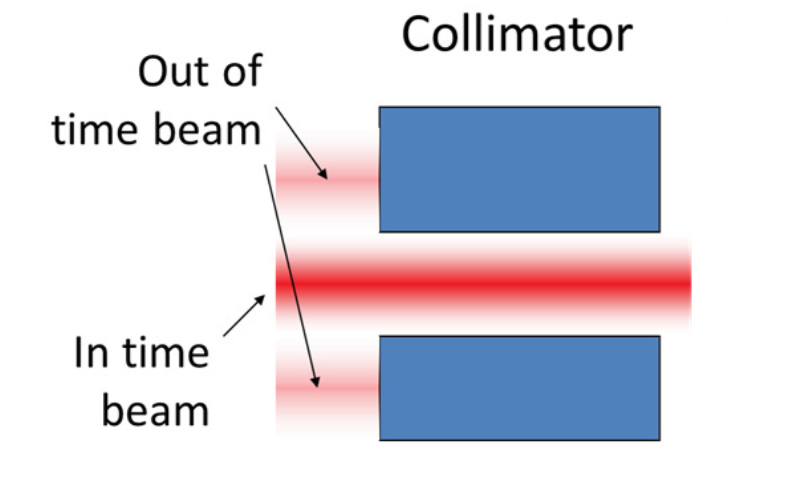 An angular deflection at the AC dipole cause a position displacement 90° later in phase advance.
Backup
AC Dipole driven by two harmonics
300 kHz (half bunch frequency) to sweep out of time beam into collimators
4.5 MHz (15th harmonic) to maximize transmission of in-time beam
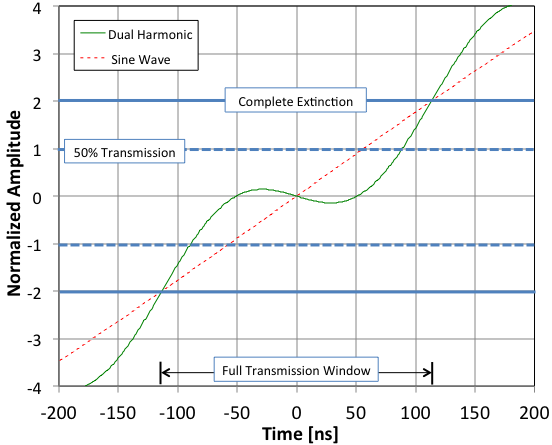 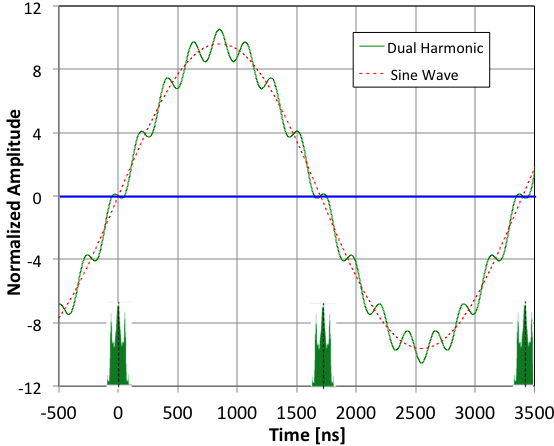 Single harmonic would hit collimator too soon
Transmission Line Transforem examples
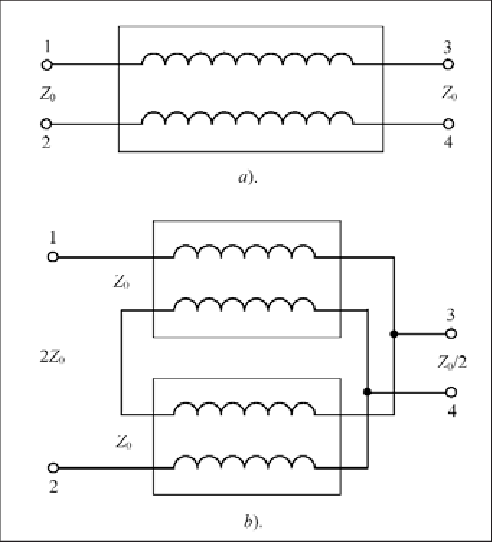